CHỦ ĐỀ 1
ÔN TẬP VÀ BỔ SUNG
BẢNG NHÂN 4
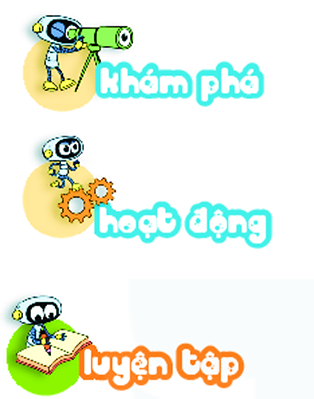 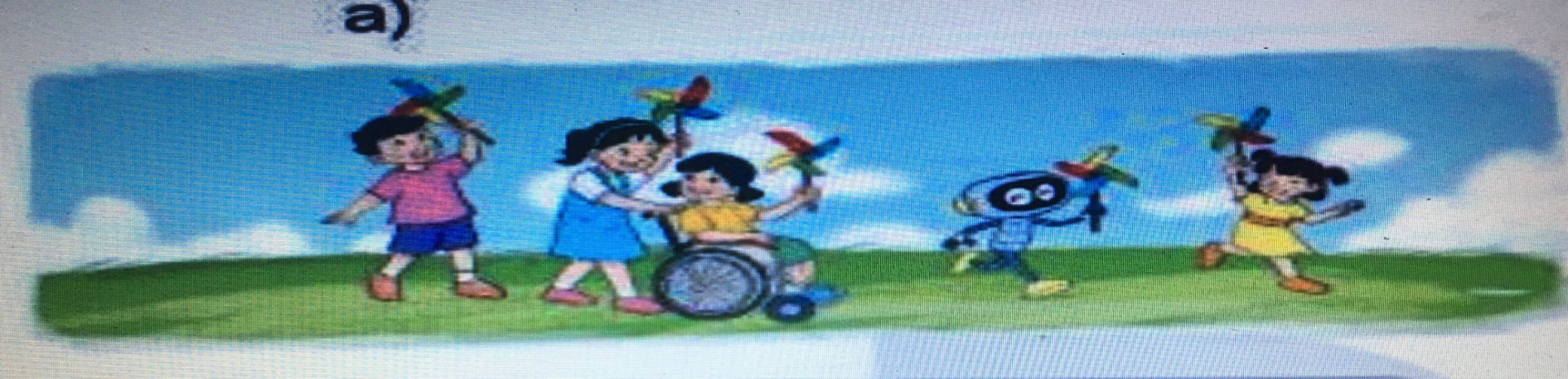 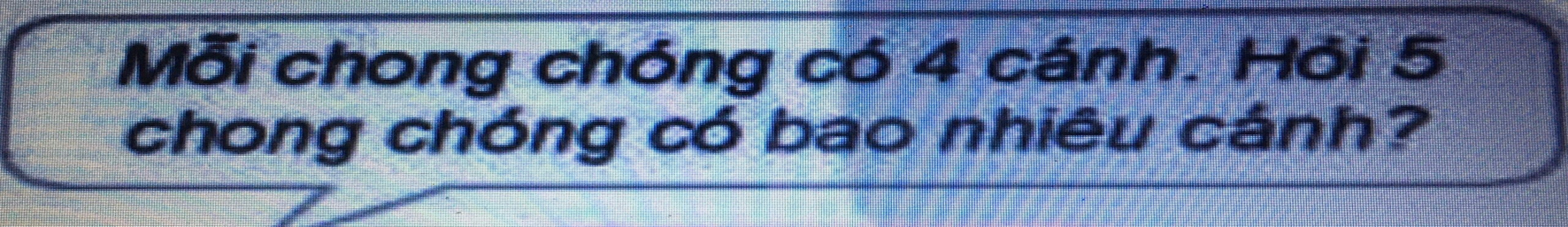 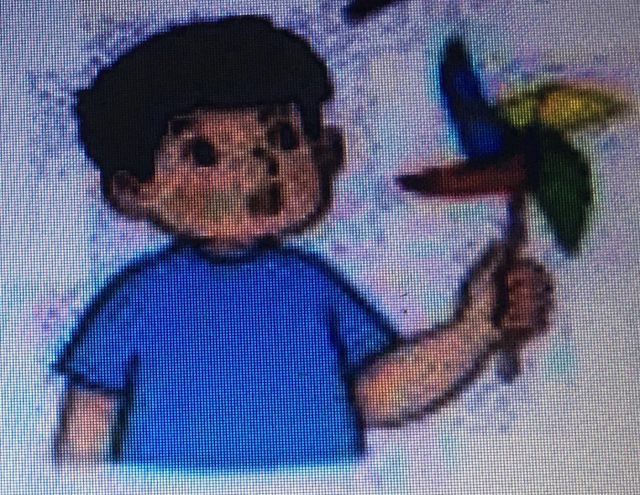 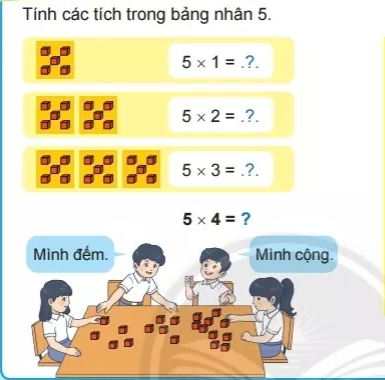 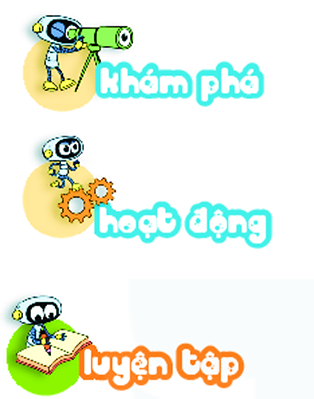 Hoàn thành bảng nhân 4
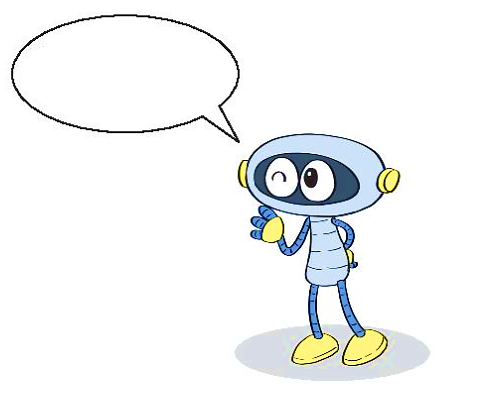 Thêm 4 vào kết quả của 4 x 2 ta được kết quả của phép nhân 4 x 3
?
?
Nhận xét:
?
Thừa số thứ nhất đều là số 4.
Thừa số thứ hai là các số tự nhiên tăng dần từ 1 đến 10.
Tích là các số tăng dần hơn kém nhau 4 đơn vị từ 4 đến 40.
?
?
?
1
Số?
36
20
12
28
40
2
Nêu các số còn thiếu
a)
4
8
?
?
40
12
?
20
?
32
24
28
16
36
b)
24
28
40
36
32
?
?
16
20
?
8
12
?
4
3. Mỗi ô tô có 4 bánh xe. Hỏi 8 ô tô như vậy có bao nhiêu bánh xe?
Tóm tắt
1 ô tô: ......?..... bánh xe
8 ô tô: ………..bánh xe?
4
Chúc các em chăm ngoan học giỏi